پرتوها و تئوری سیستم آنالیز گاز
طیف موج الکترو مغناطیسی

امواج Microwaves  :
به موج رادیویی
با طول موج کمتر از 
30سانتیمتر و فرکانس
بالاتر گفته می شود.
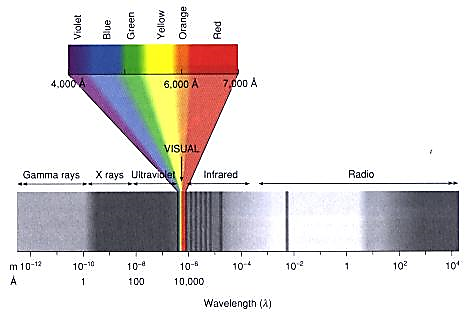 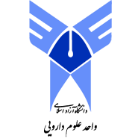 1/27/2021
1
پرتوها و تئوری سیستم آنالیز گاز
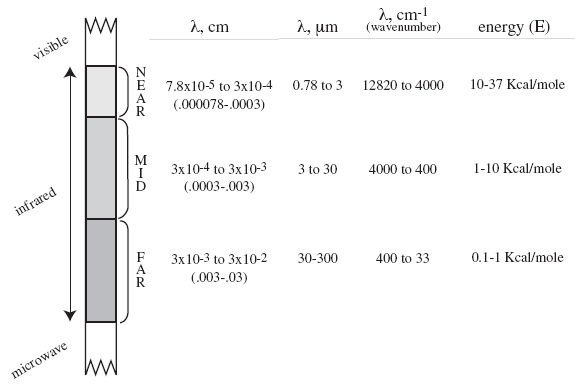 Infrared Waves
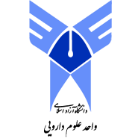 1/27/2021
2
پرتوها و تئوری سیستم آنالیز گاز
Ultraviolet Waves
طول موجی بین 400 الی 10 نانومتر
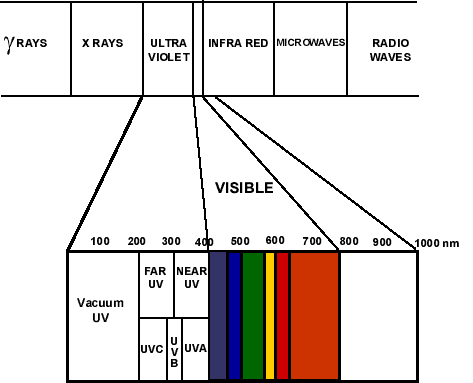 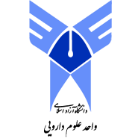 1/27/2021
3
پرتوها و تئوری سیستم آنالیز گاز
UV-Visible + IR Spectroscopic Methods
تعامل بین تشعشع امواج الکترومغناطیس با ماده یا محیط را شامل میشود.
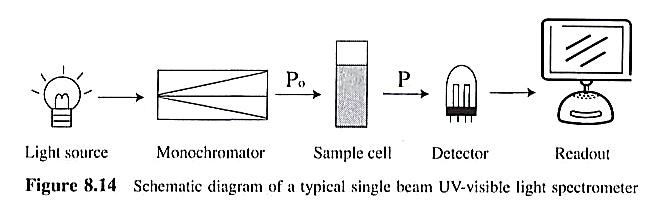 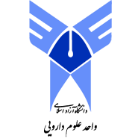 1/27/2021
4
پرتوها و تئوری سیستم آنالیز گاز
قانون بیر-لمبرت
این قانون رابطه بین جذب پرتو و غلظت گونه را بیان می کند.
A = ε l C
در این رابطه A نشان دهنده مقدار جذب است. ε  ضریب جذب مولاریته، L طول مسیر و C غلظت گونه در محلول (mol/L)
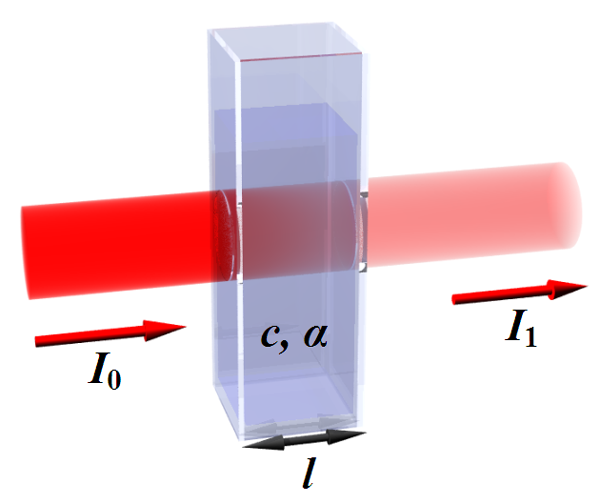 ε
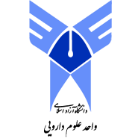 1/27/2021
5